TOÁN 2
Tập 2
Tuần 33
Bài 92: Chắc chắn – Có thể – Không thể
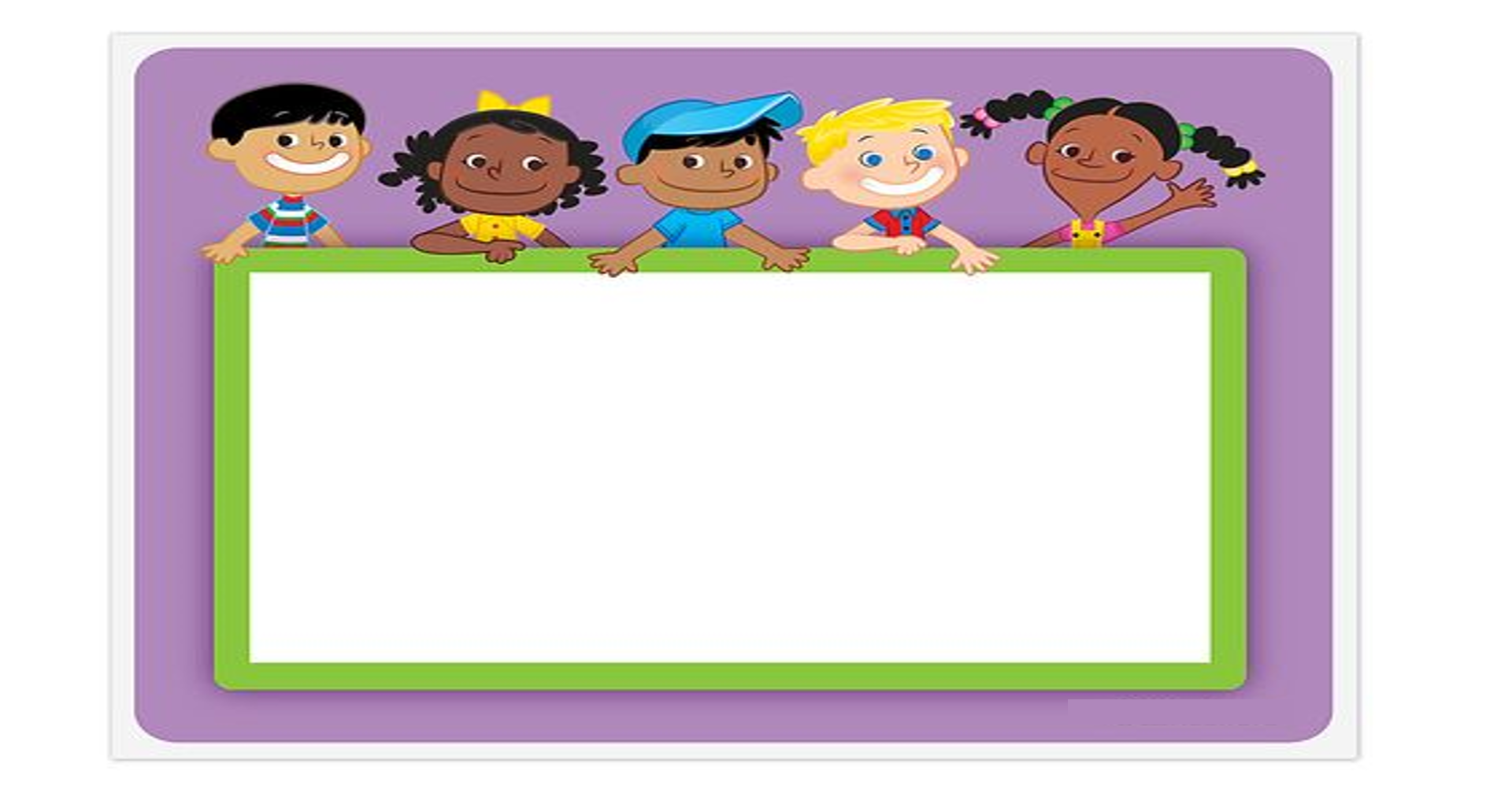 KHỞI ĐỘNG
Lấy 5 thẻ số sau:
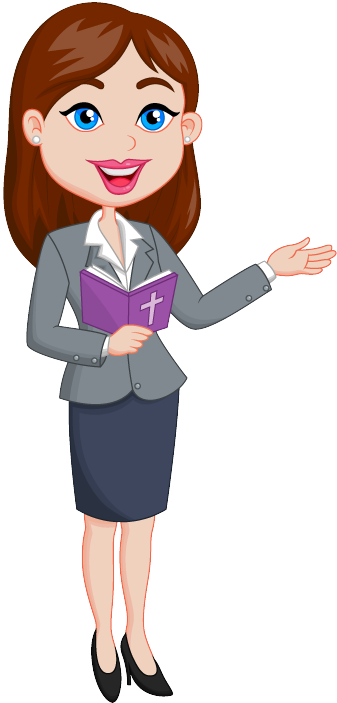 3
3
3
3
2
Em không thể lấy được thẻ số mấy?
Em có thể lấy được thẻ số mấy?
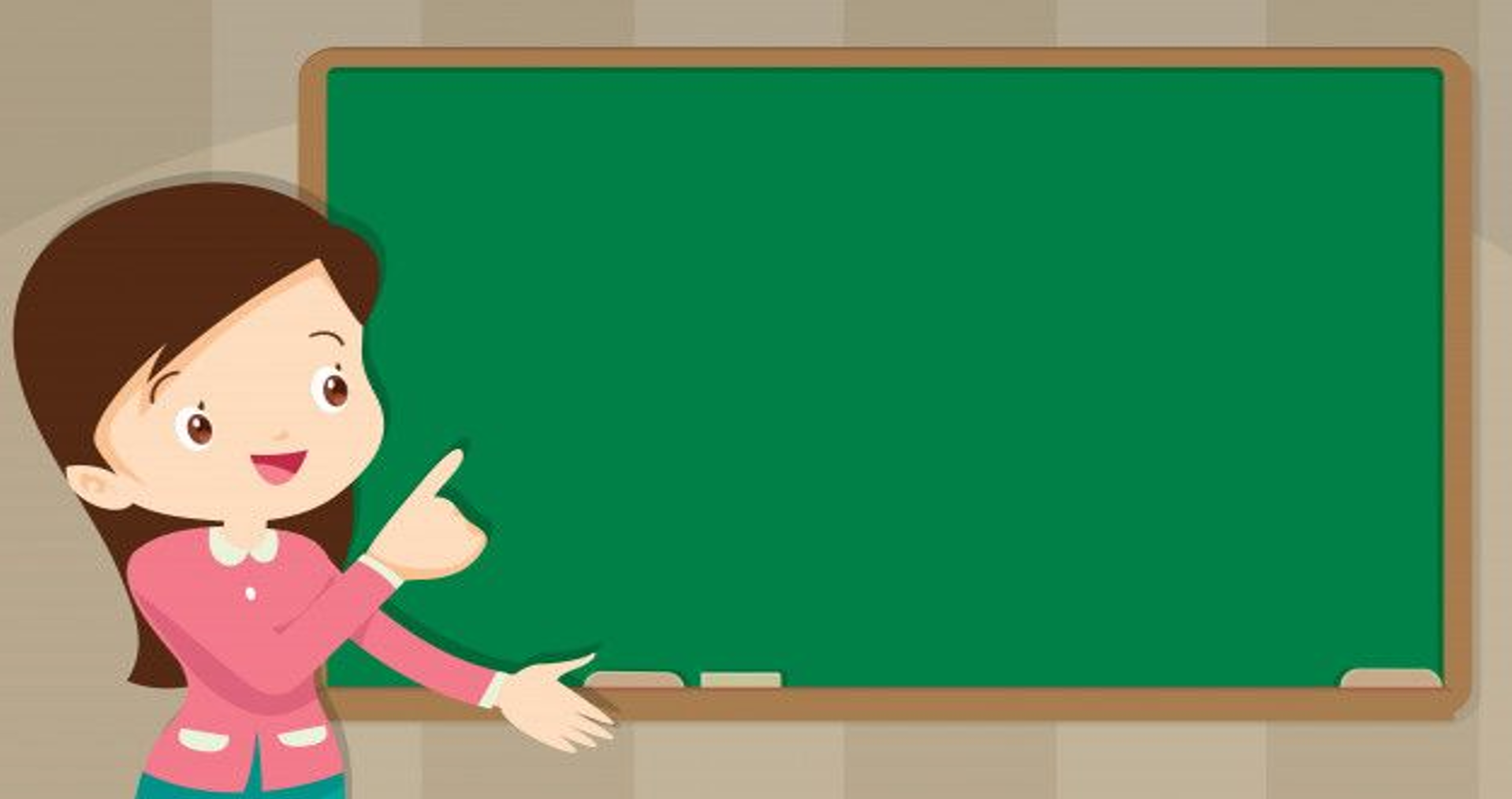 KHÁM PHÁ
KIẾN THỨC MỚI
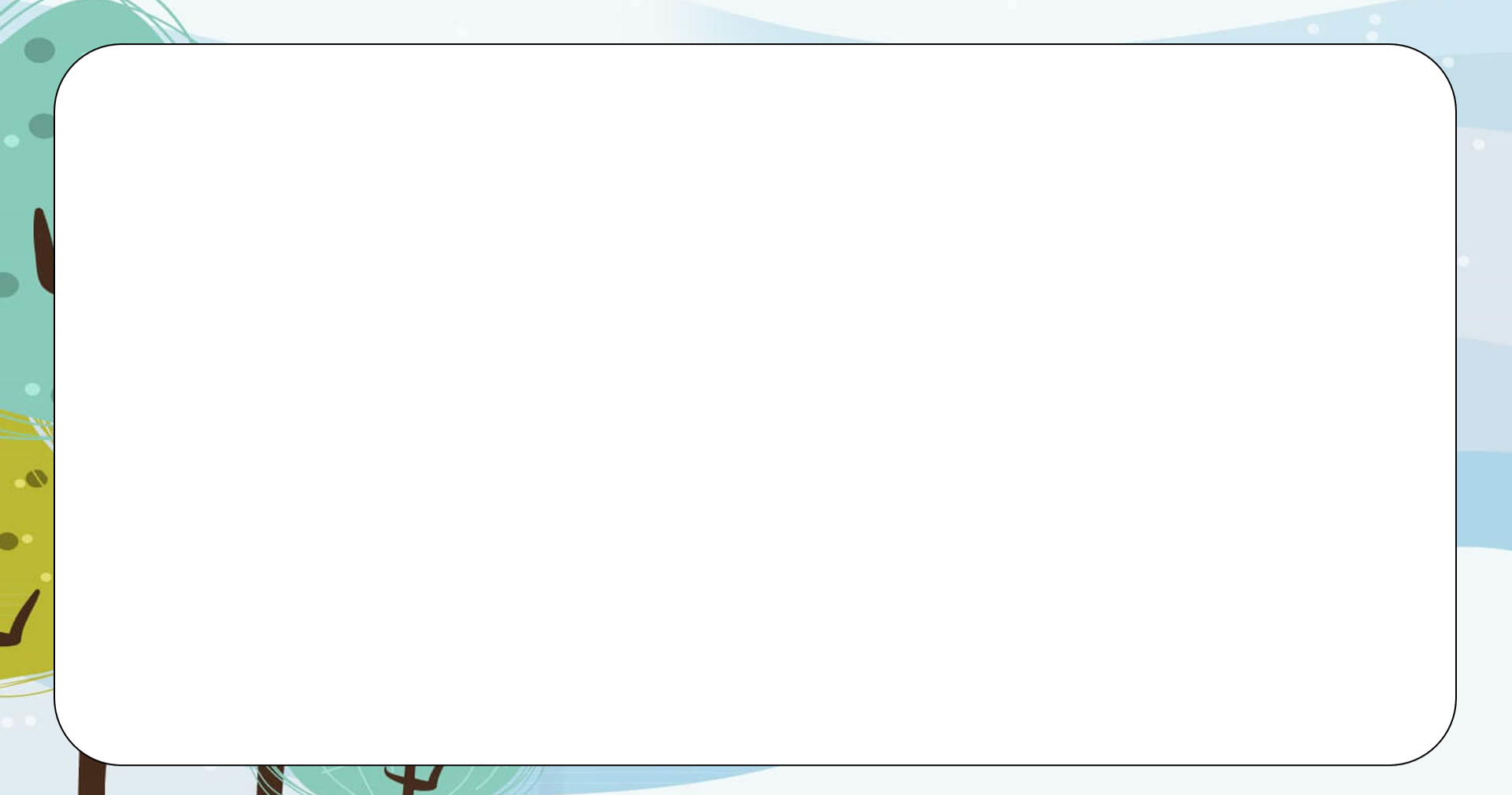 TRÒ CHƠI: BỊT MẮT LẤY BI
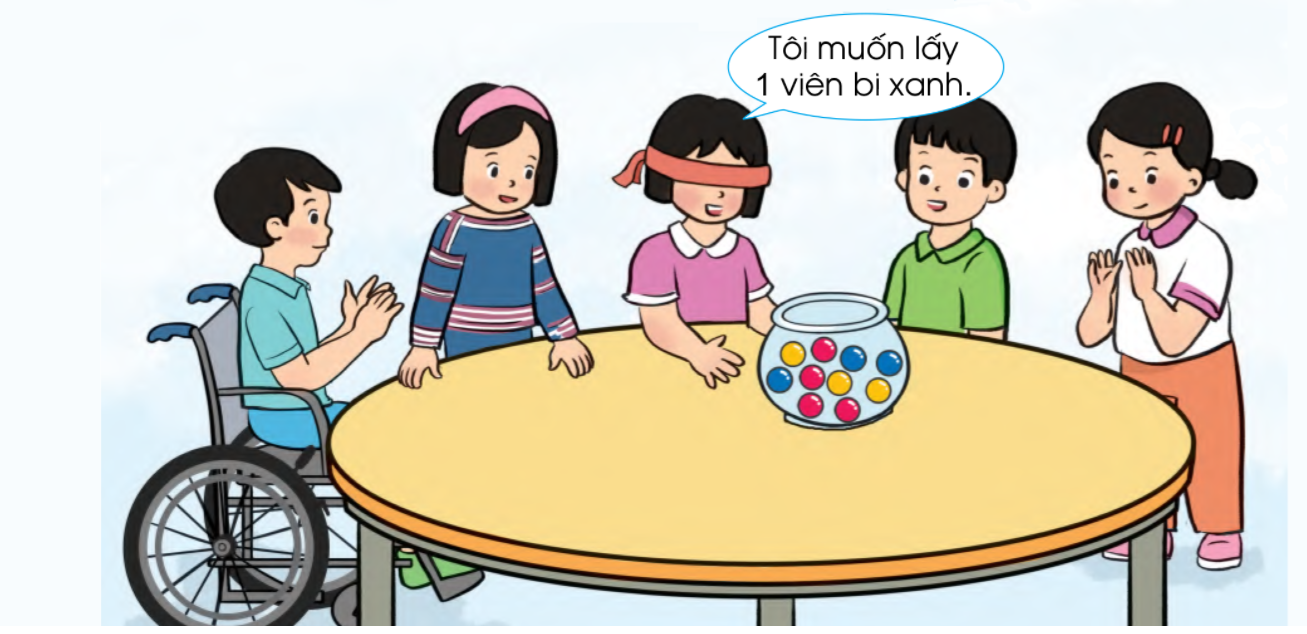 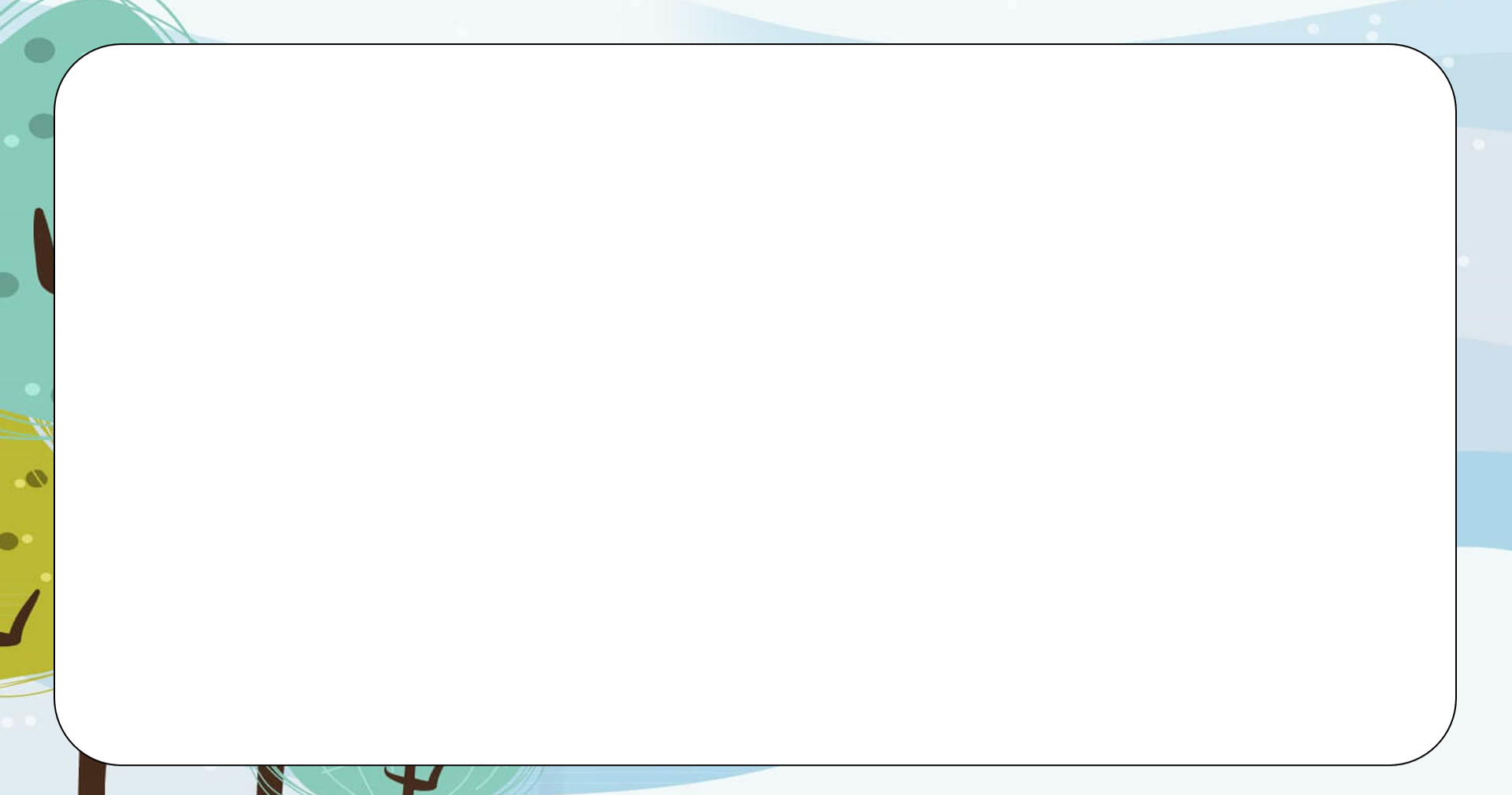 Hãy dự đoán: 
Bạn có thể lấy được 1 viên bi xanh hay không?
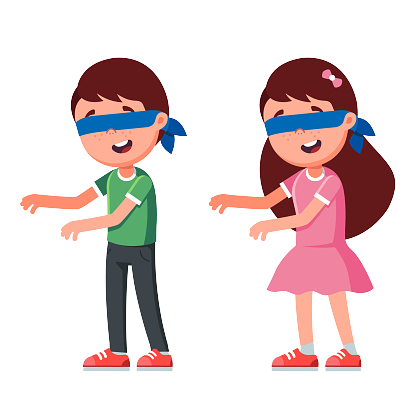 Chắc chắn lấy được 1 viên bi màu xanh
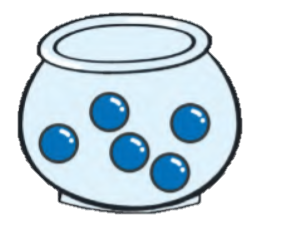 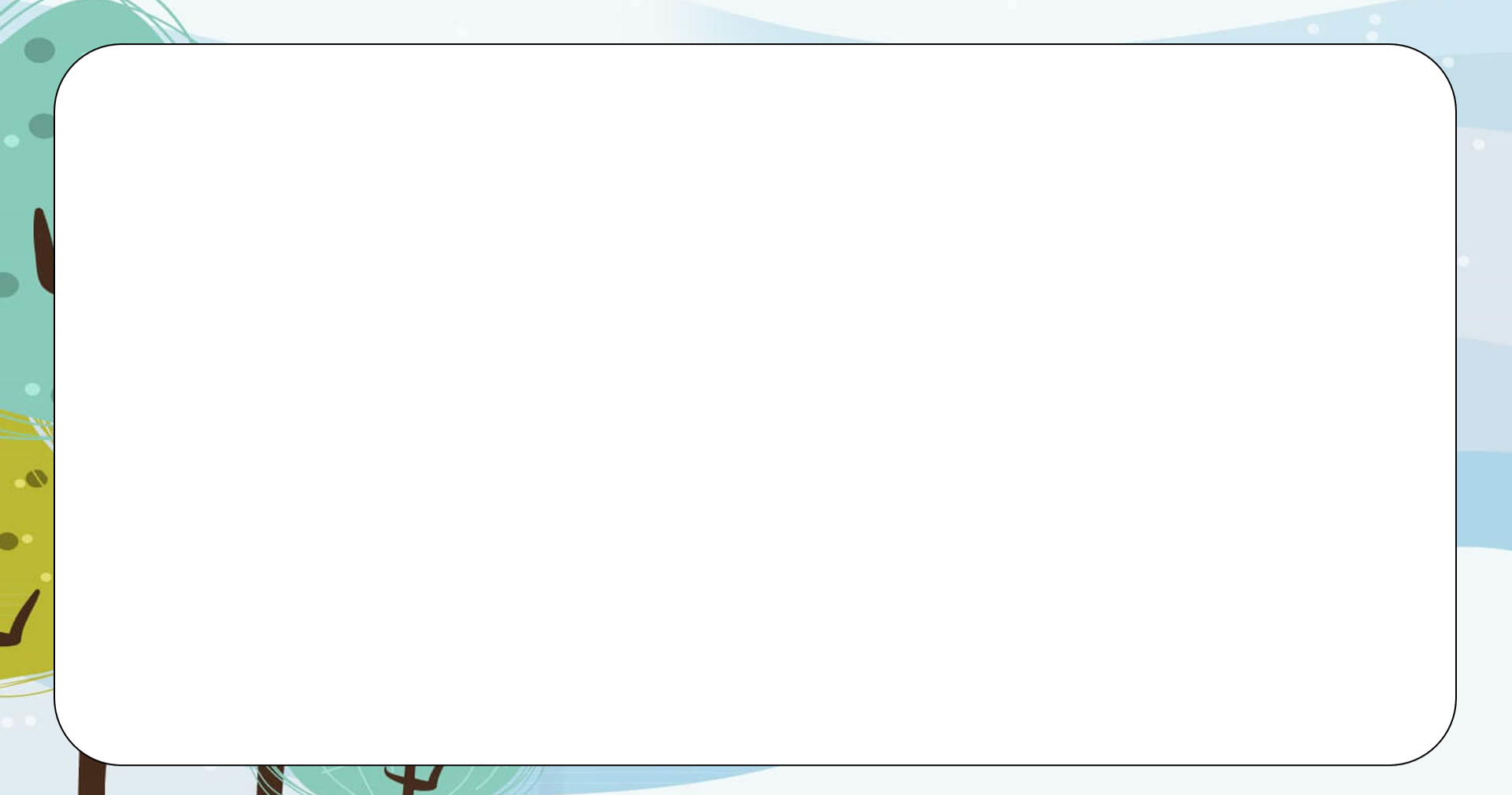 Hãy dự đoán: 
Bạn có thể lấy được 1 viên bi xanh hay không?
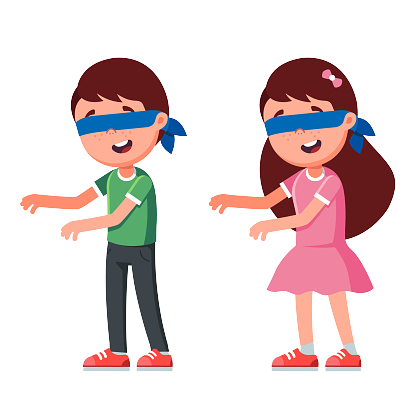 Có thể lấy được 
1 viên bi màu xanh
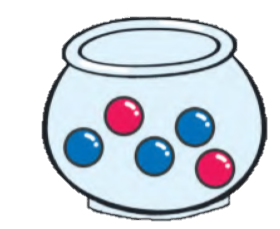 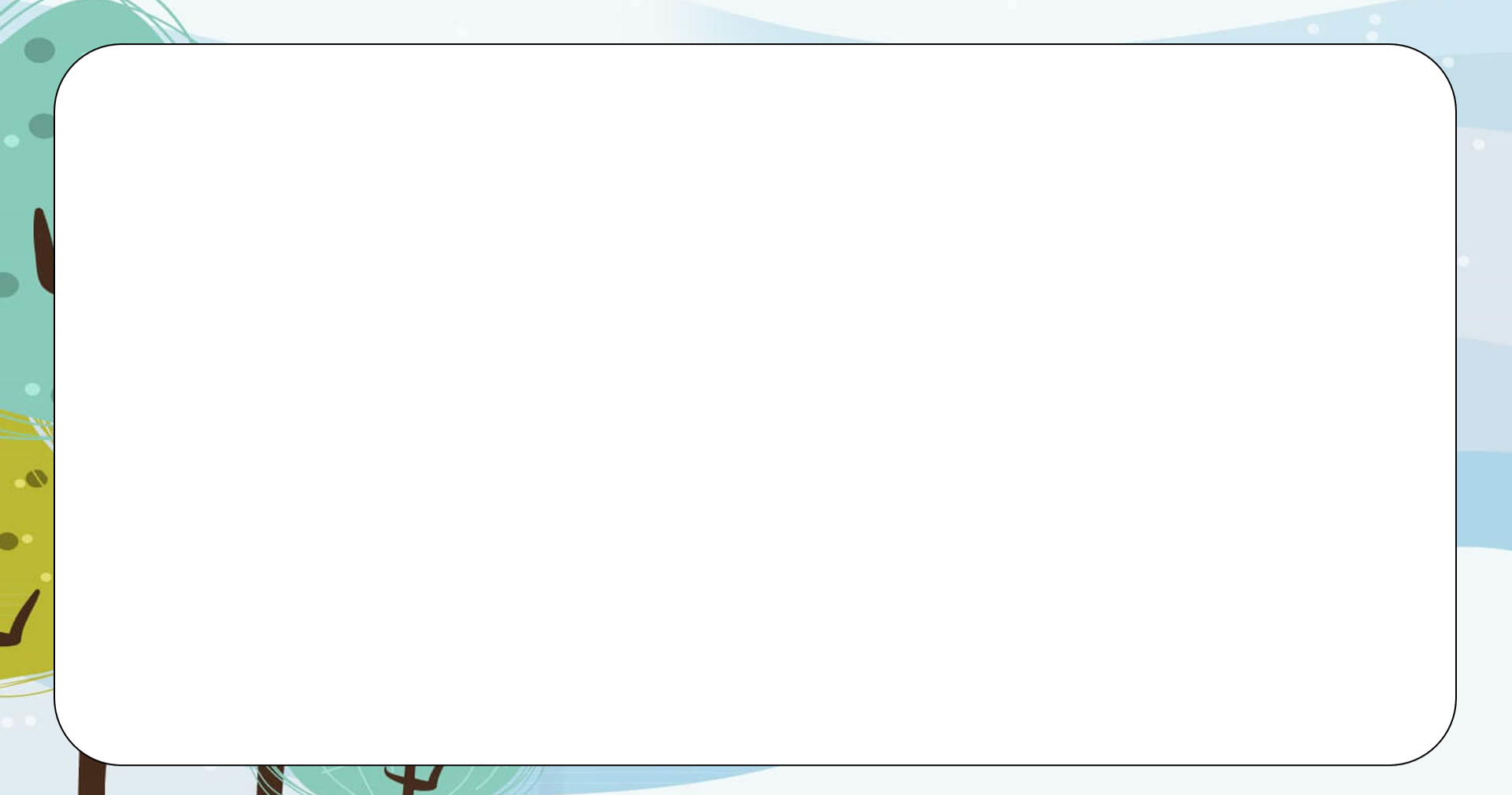 Hãy dự đoán: 
Bạn có thể lấy được 1 viên bi xanh hay không?
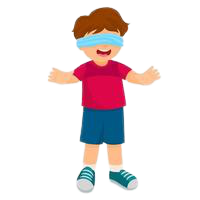 Không thể lấy được 
1 viên bi màu xanh
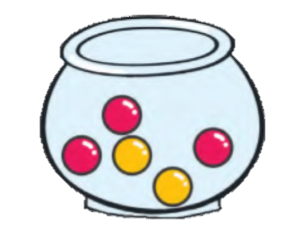 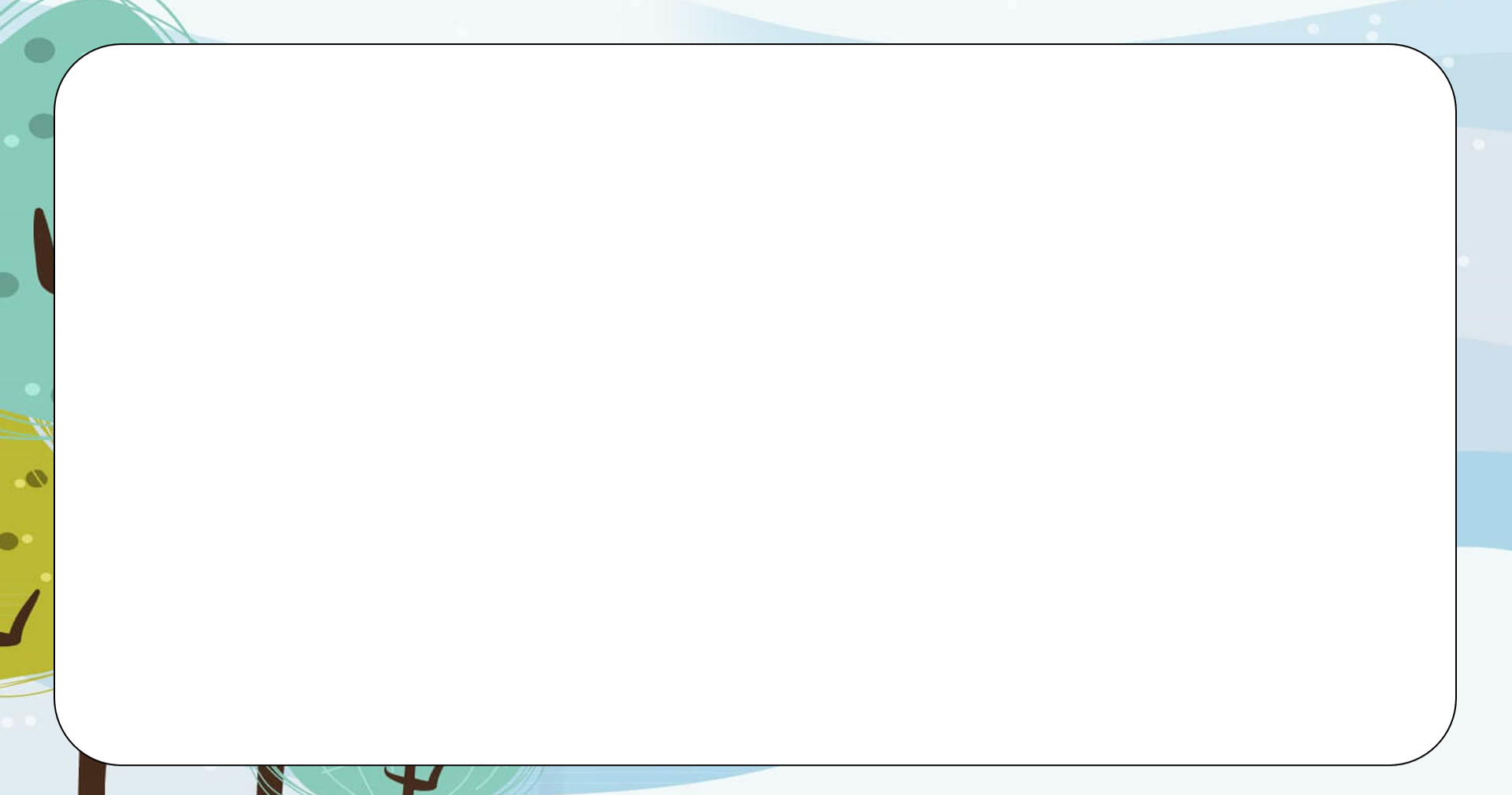 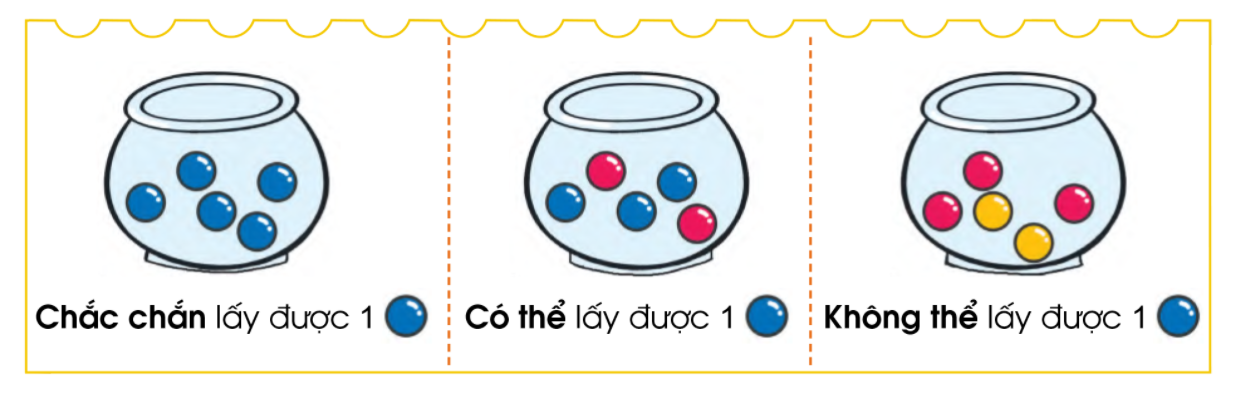 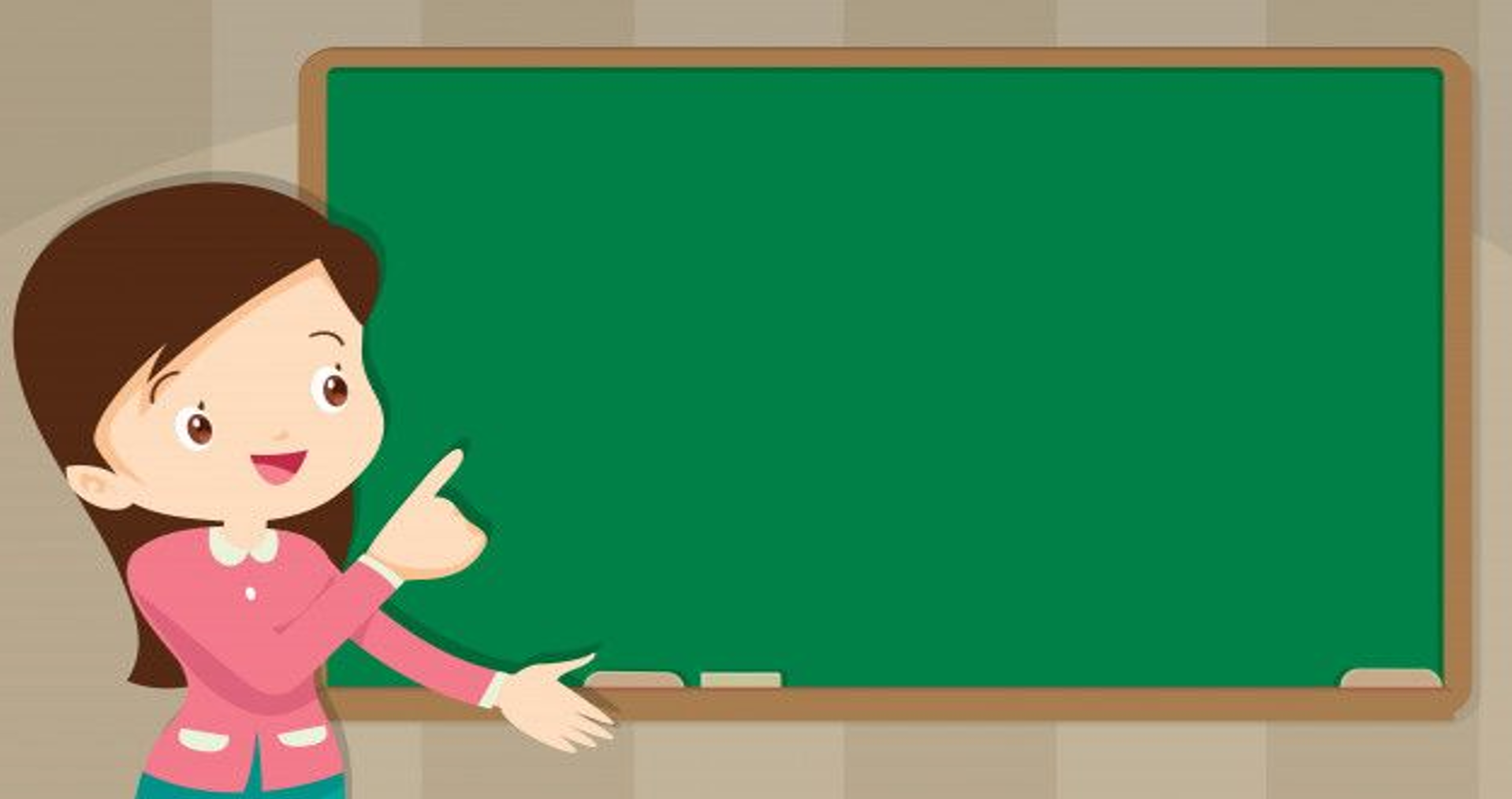 LUYỆN TẬP – THỰC HÀNH
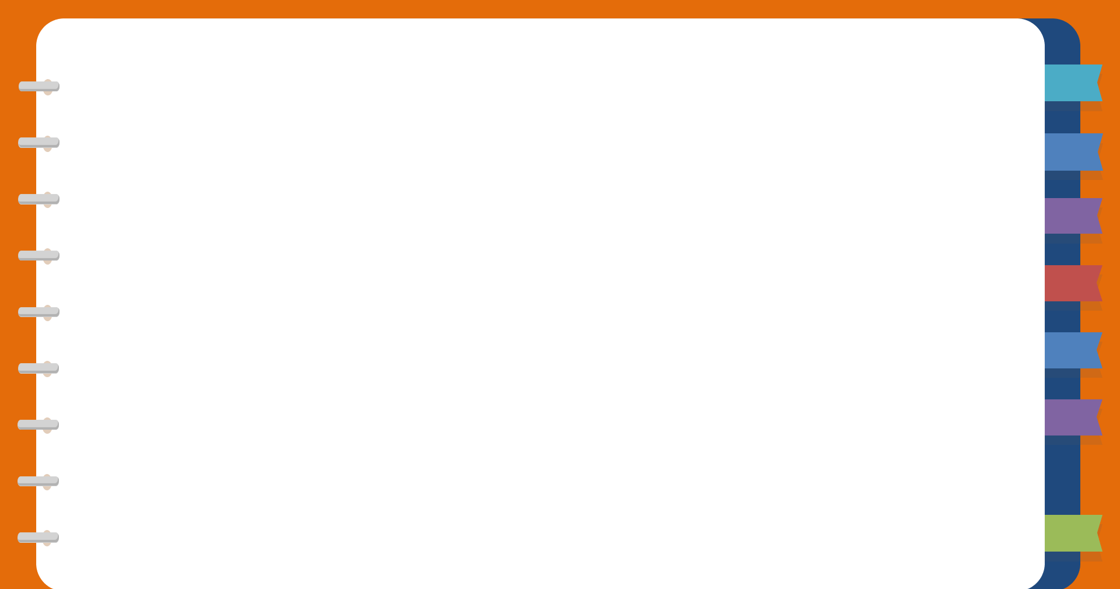 Chọn thẻ ghi từ thích hợp với mỗi hình vẽ:
1
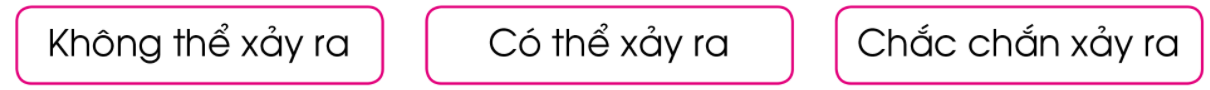 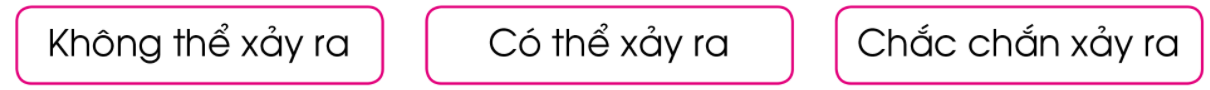 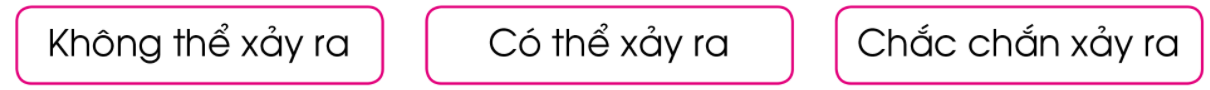 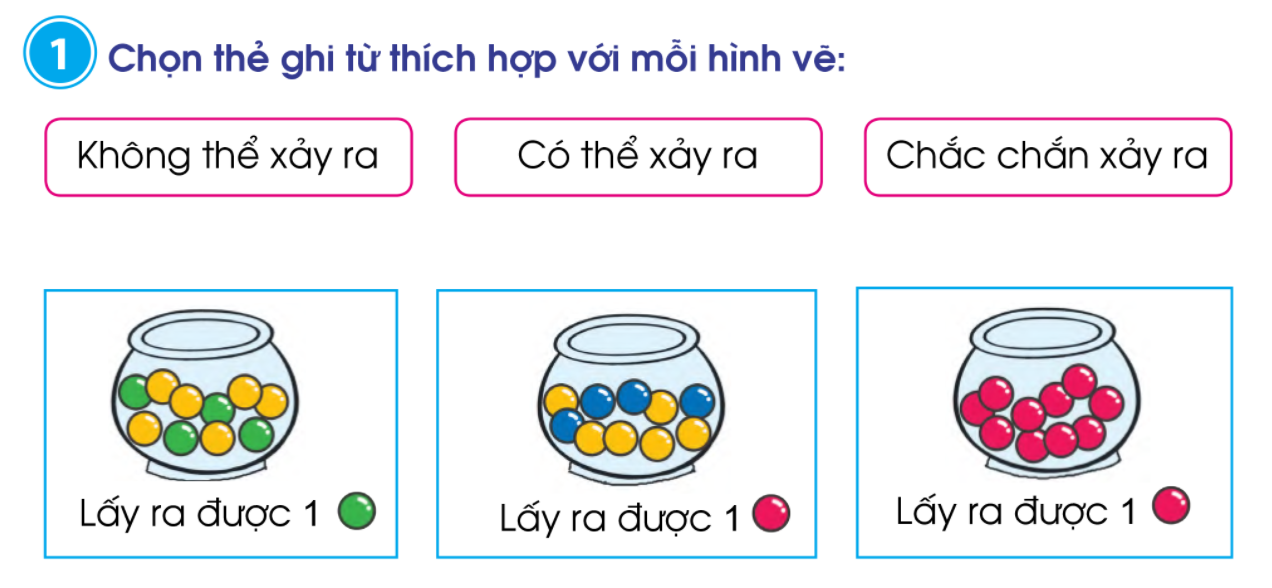 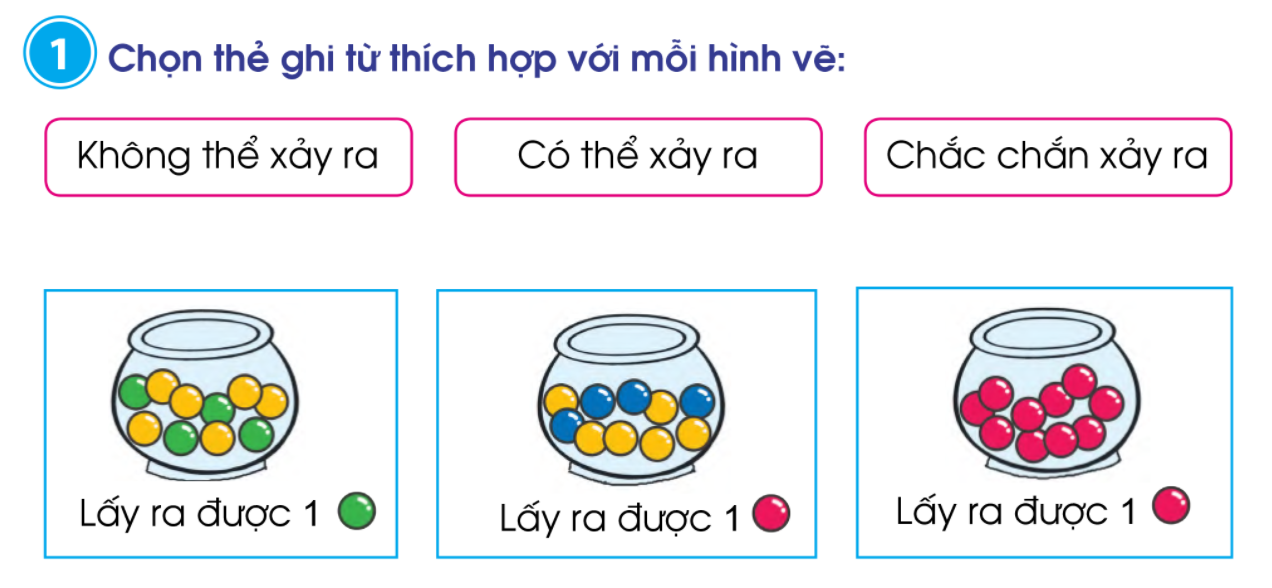 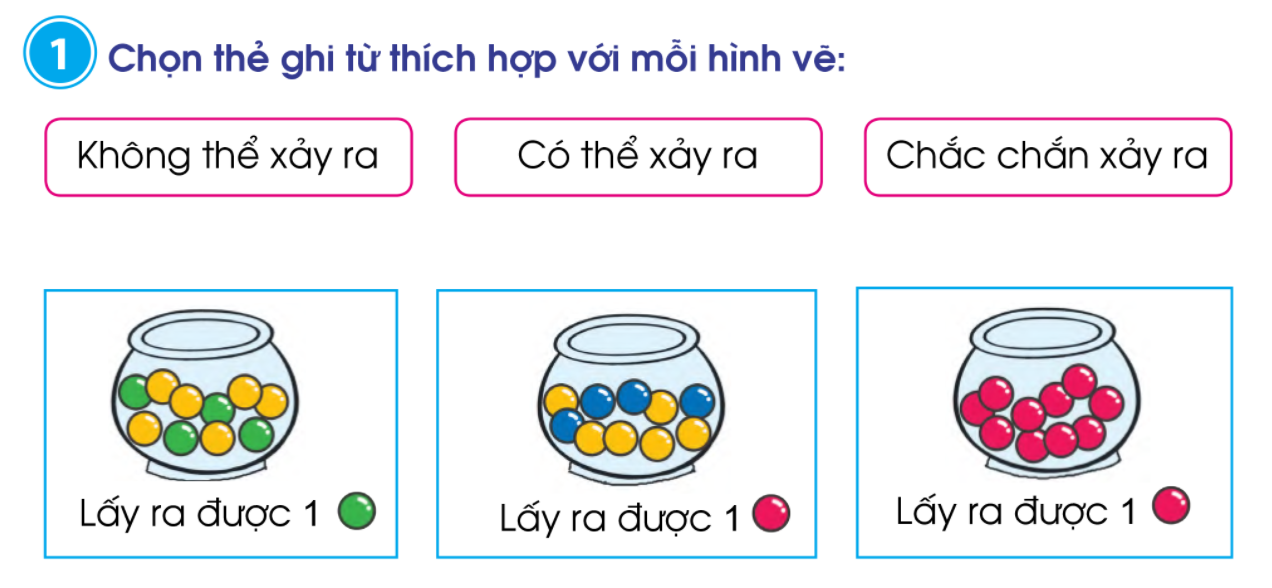 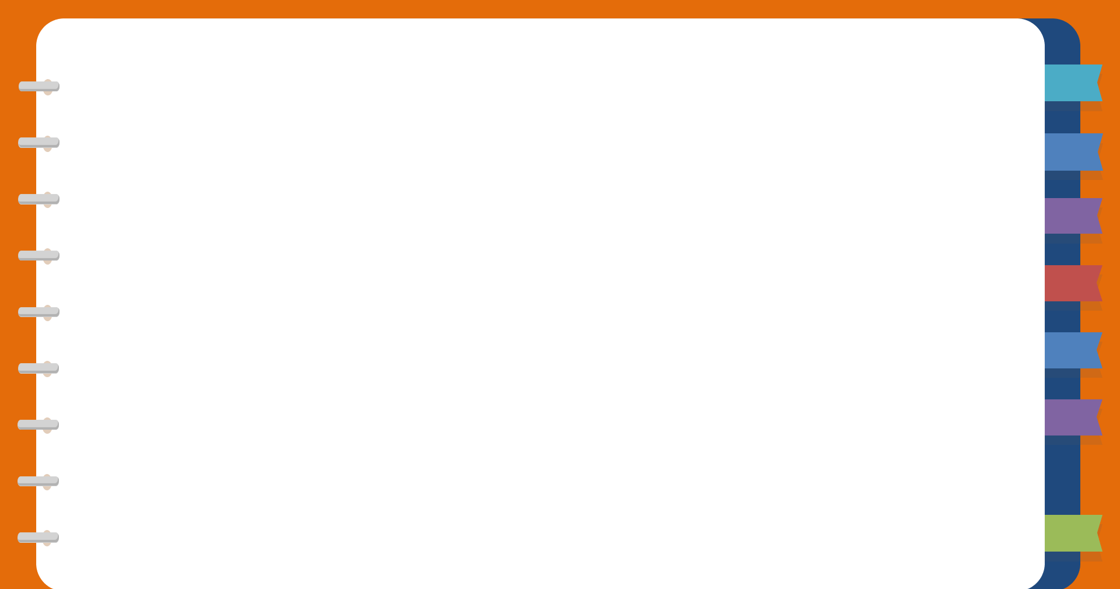 Sử dụng các từ “chắc chắn”, “có thể”, “không thể” để mô tả tình huống trong bức tranh sau.
2
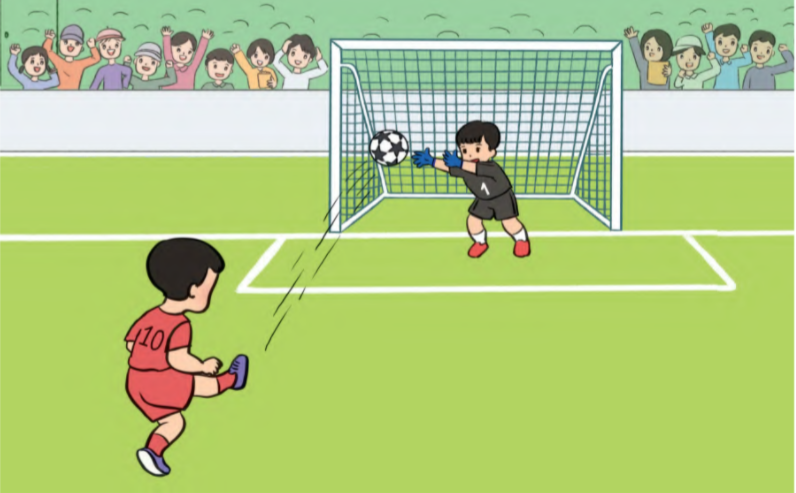 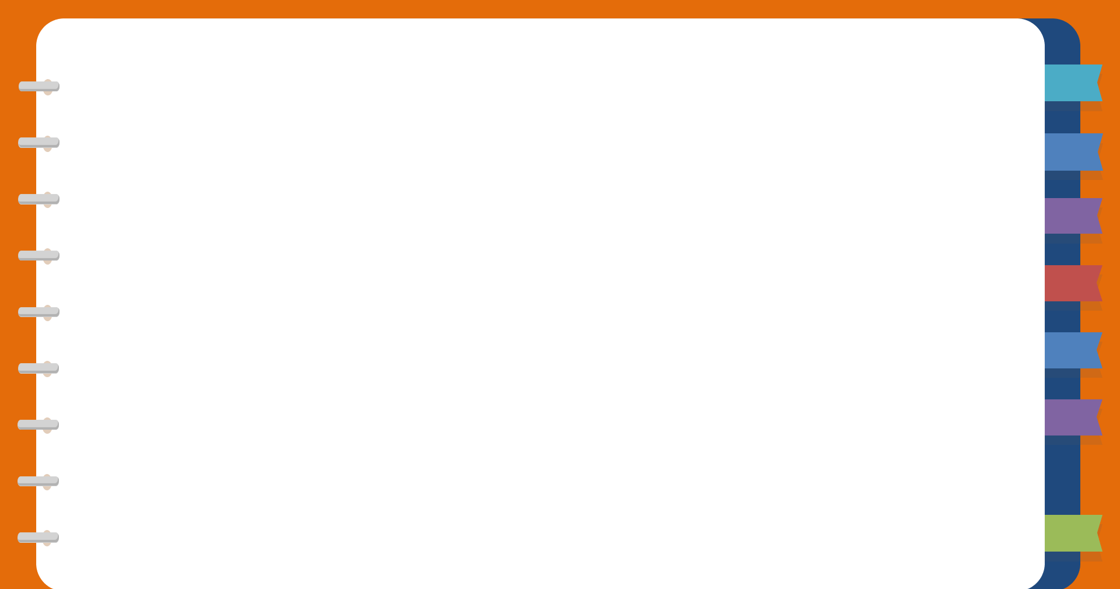 Trò chơi “tập tầm vông”
3
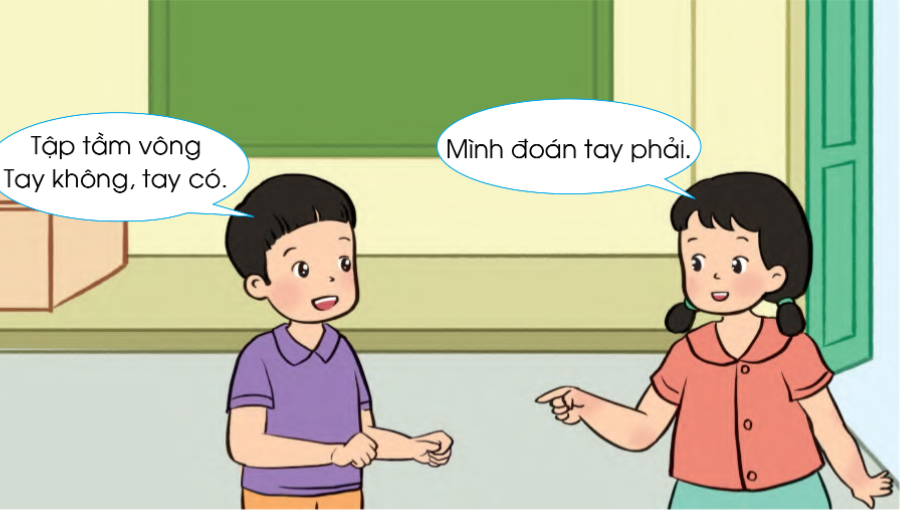 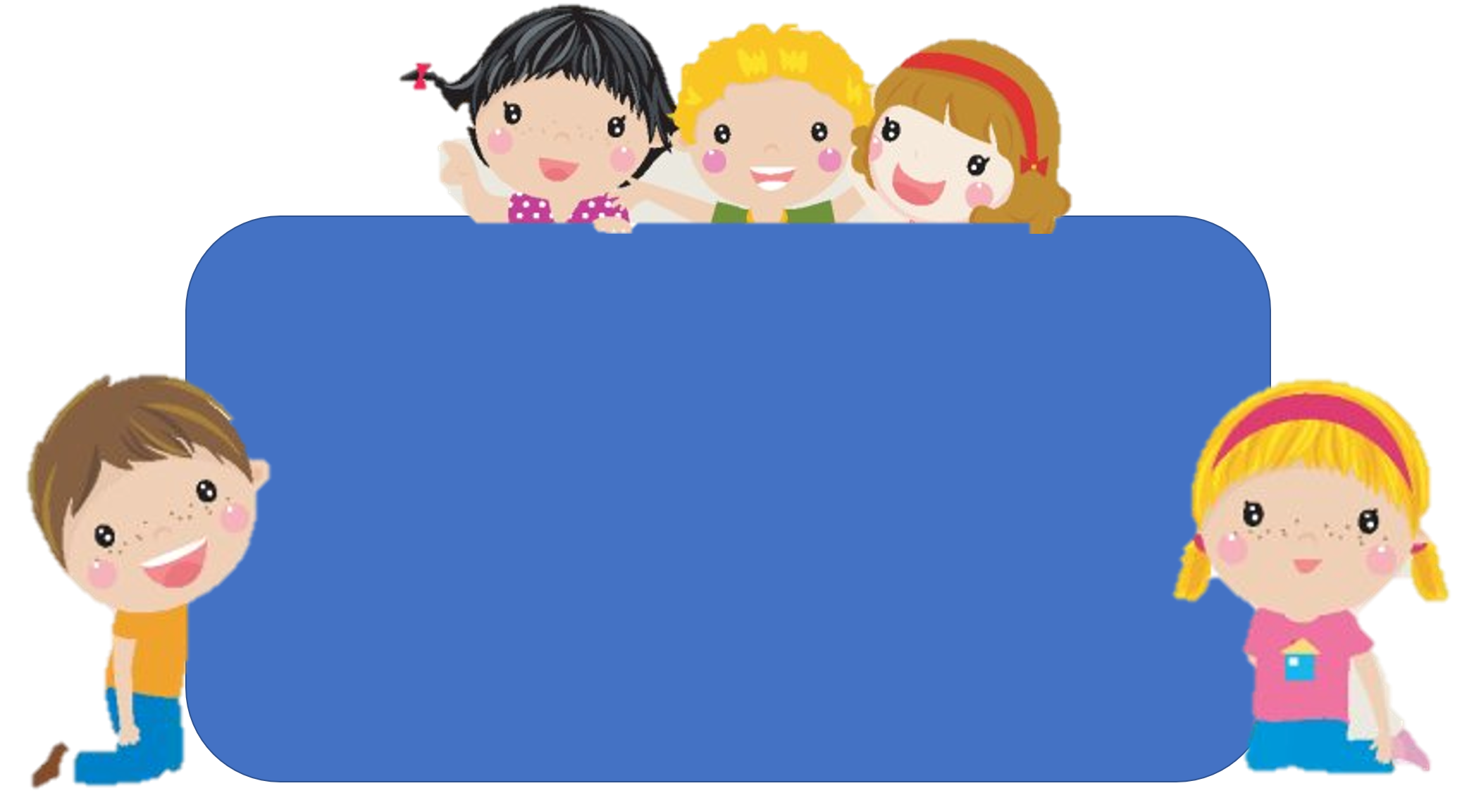 Để có thể làm tốt các bài tập trên em nhắn bạn điều gì?
Bài học hôm nay em biết thêm được điều gì?
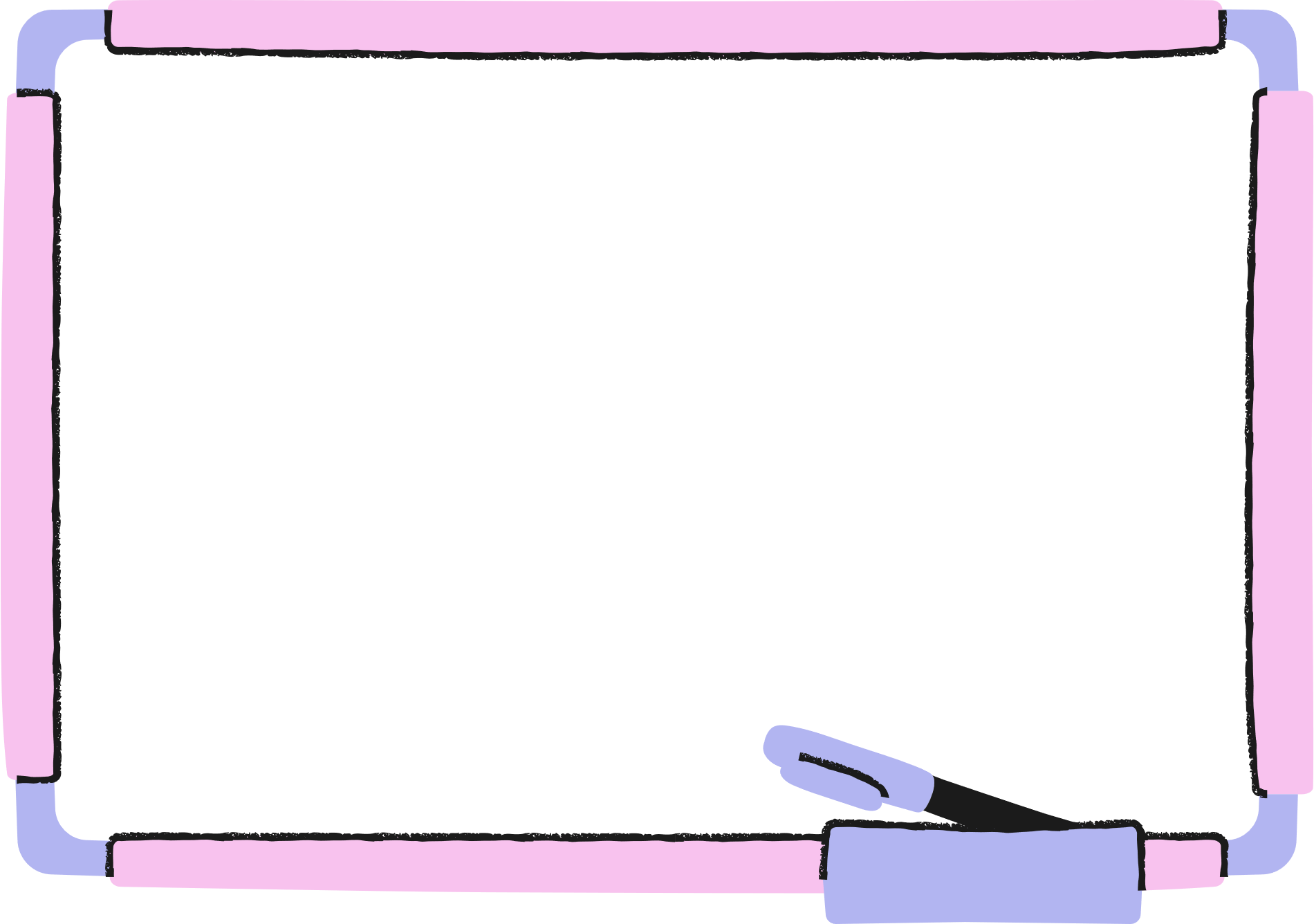 DẶN DÒ
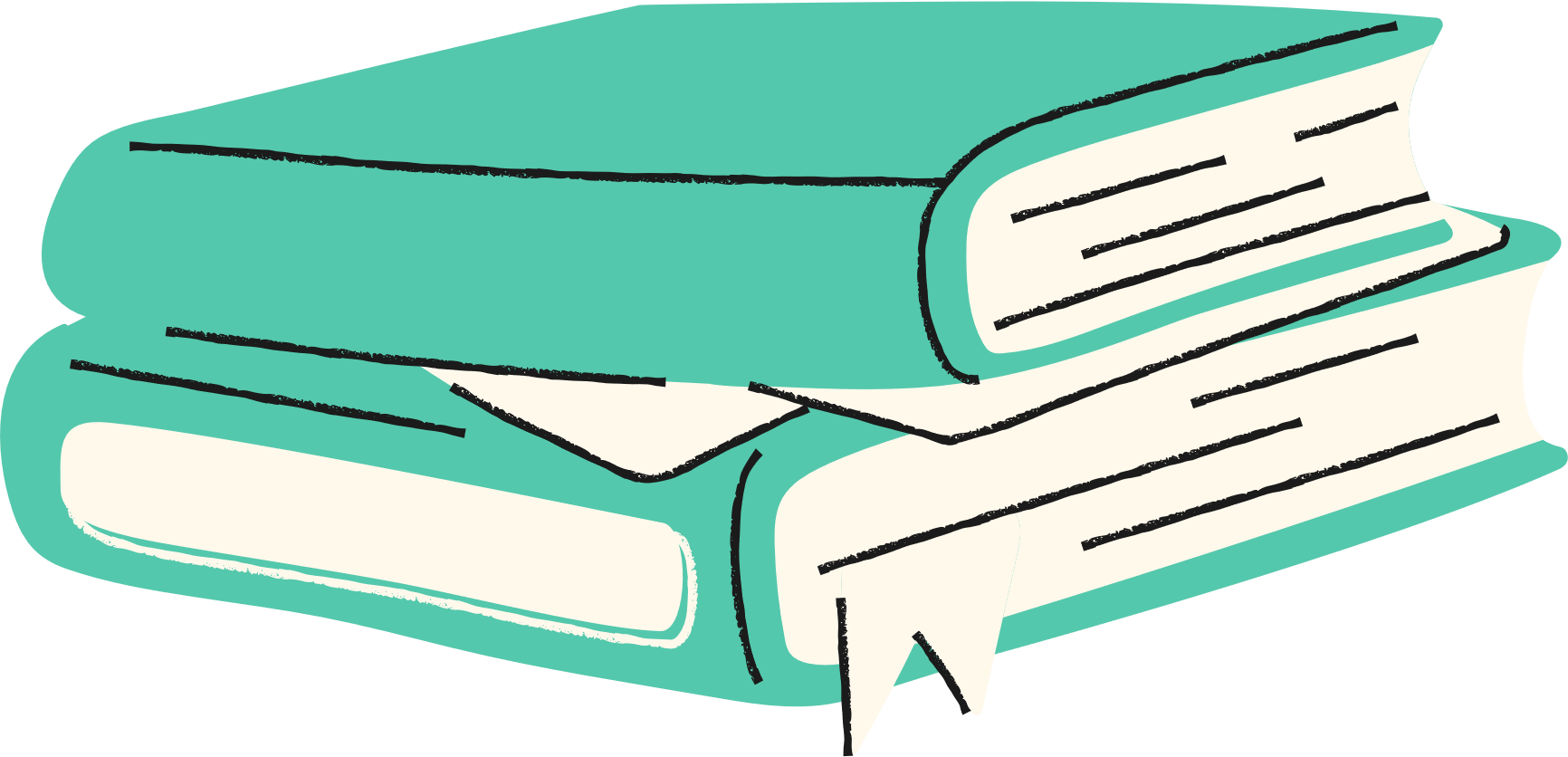